ДЕТИ-ГЕРОИ ВЕЛИКОЙ ОТЕЧЕСТВЕННОЙ ВОЙНЫ
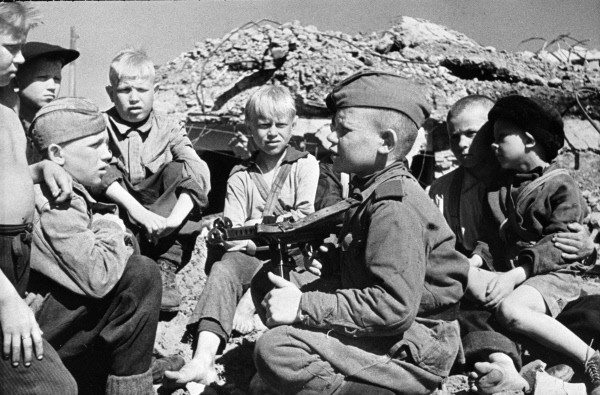 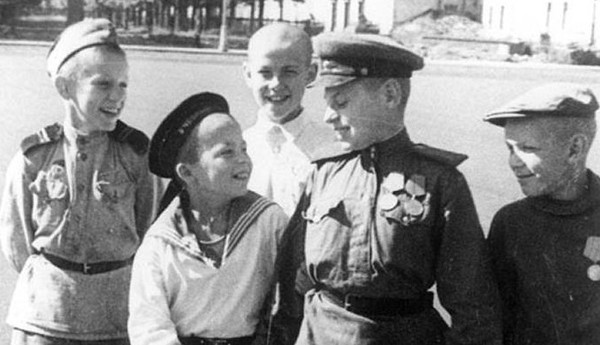 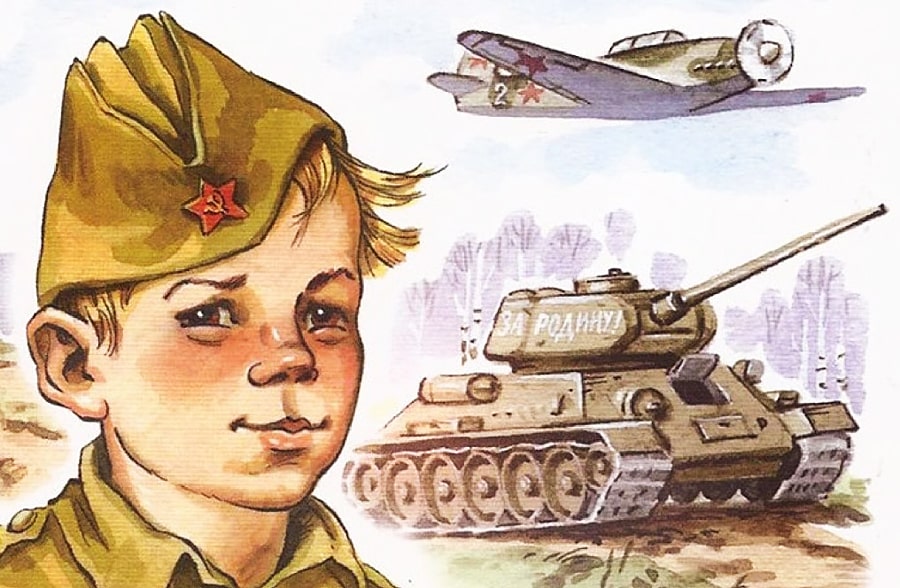 Выполнила Галай Полина
Самые юные Герои Советского Союза
“Символы мужества и верности Родине”
1926-1943
1926-1944
1930-1944
1929-1944
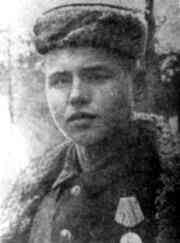 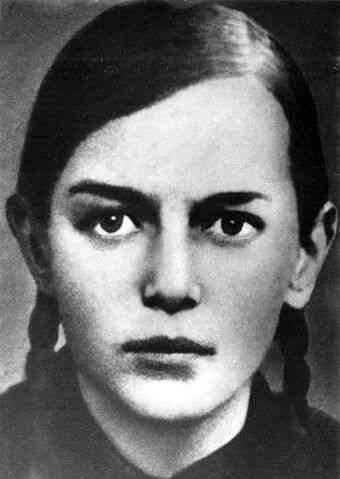 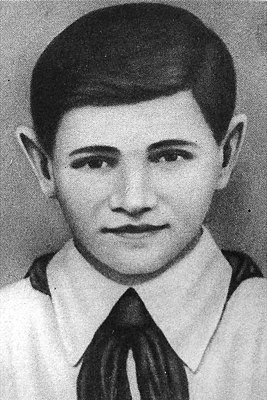 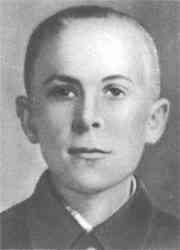 Леня Голиков
Зина Портнова
Валя Котик
Марат Казей
Снайпер Василий Курка
1925-1945
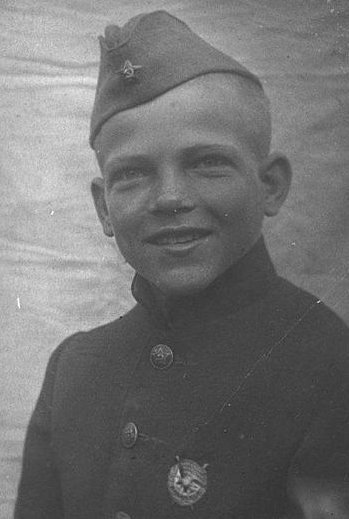 Удивительная военная судьба: с первого до последнего дня Вася Курка провоевал в одном и том же полку одной и той же дивизии! Сделал неплохую военную карьеру, дослужившись до звания лейтенанта и приняв под командование стрелковый взвод.
Прошел с боями от Донбасса до Туапсе и назад, а потом и дальше, на Запад, до Сандомирского плацдарма. Там-то лейтенант Курка и был смертельно ранен в январе 1945-го, меньше чем за полгода до Победы.
Летчик Аркадий Каманин
1928-1947
*До победы Аркадий, дослужившийся до звания старшины, успел налетать около  300 часов и заслужить три ордена: два — Красной Звезды и один — Красного Знамени. Жизнь 18-летнего парня оборвалась всего за несколько дней, вследствие заболевания менингитом в 1947 году.
*в Военно-воздушную академию имени Жуковского Аркадий успел поступить еще в 1946 году.
Надя Богданова
1931-1991
В это трудно поверить, но когда Надя стала разведчицей в партизанском отряде «дяди Вани» Дьячкова, ей не было ещё и десяти лет. Маленькая, худенькая, она, прикидываясь нищенкой, бродила среди фашистов, а затем приносила в отряд ценнейшие сведения.
В первый раз её схватили в 1941 г., когда она вывесила красный флаг в оккупированном врагом Витебске.
Второй раз её схватили в конце 43-го. И снова пытки: обливали на морозе ледяной водой, выжигали на спине пятиконечную звезду, но она не раскрыла врагам никаких сведений.
“ Мы никогда не победим русских, потому что даже дети у них сражаются как герои” – эта запись была обнаружена в дневнике одного немецкого солдата.